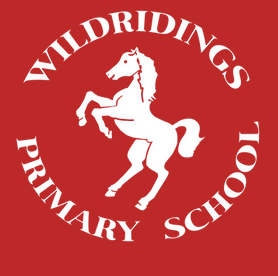 Phonics at WildridingsWe follow a cumulative, sequenced phonics programme.
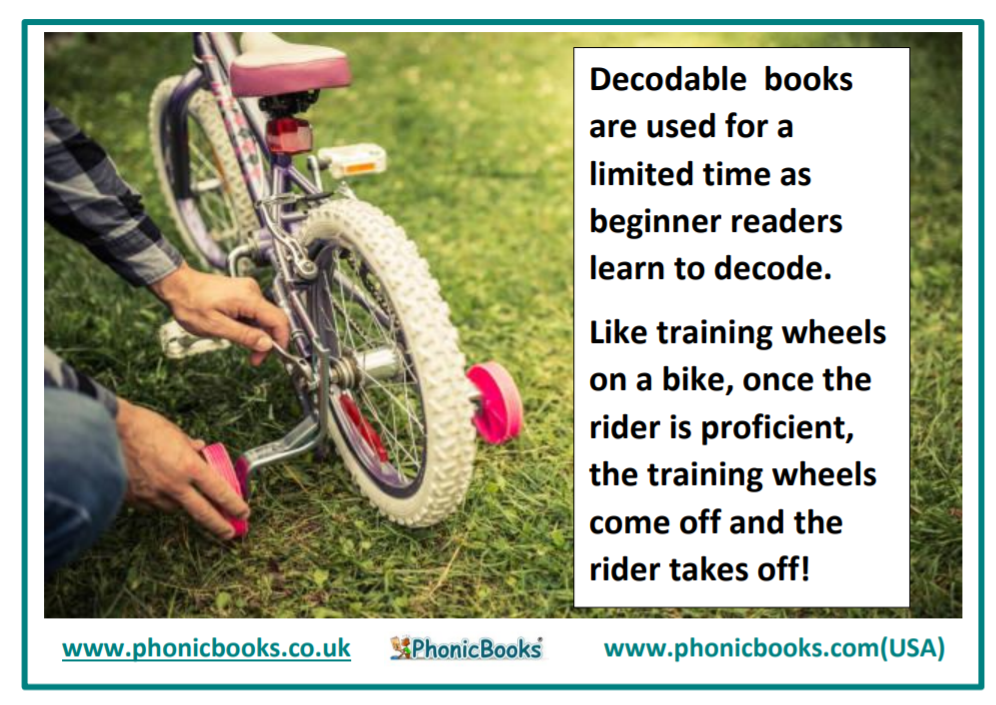 Why Sounds-Write?
It is a reading programme based on the sounds in speech, moving from sounds to the written word.
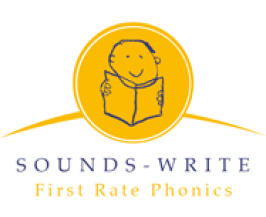 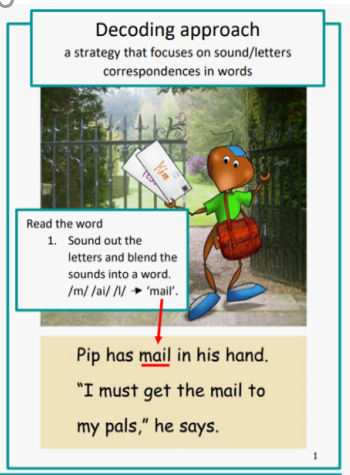 Our Focus
Same sound, different spelling
What do we teach?
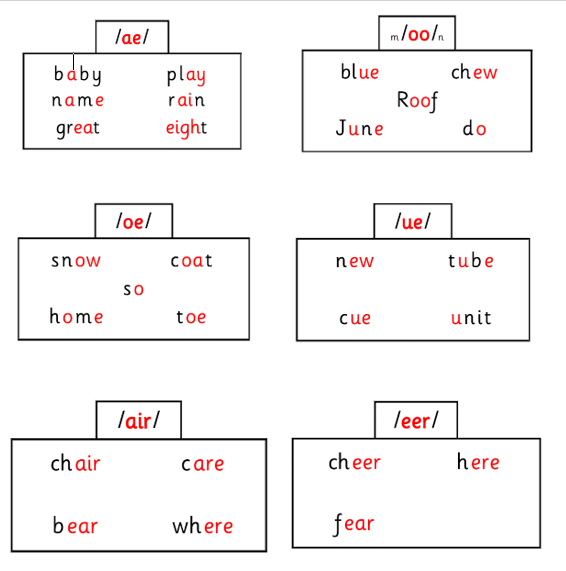 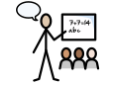 Same spelling, different sound
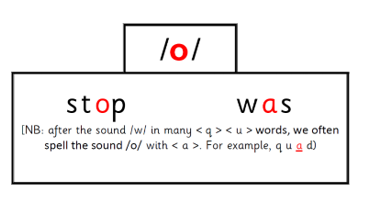 The Sounds~Write Code
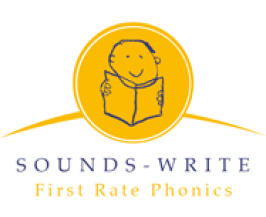 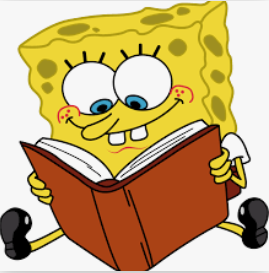 Parental support
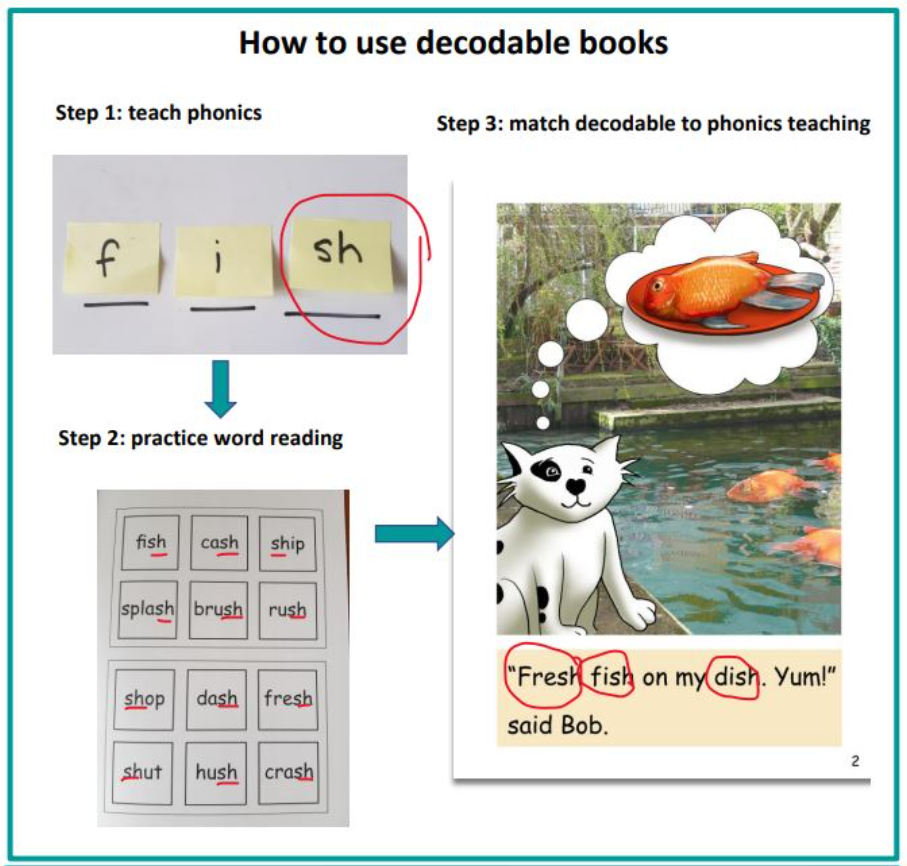 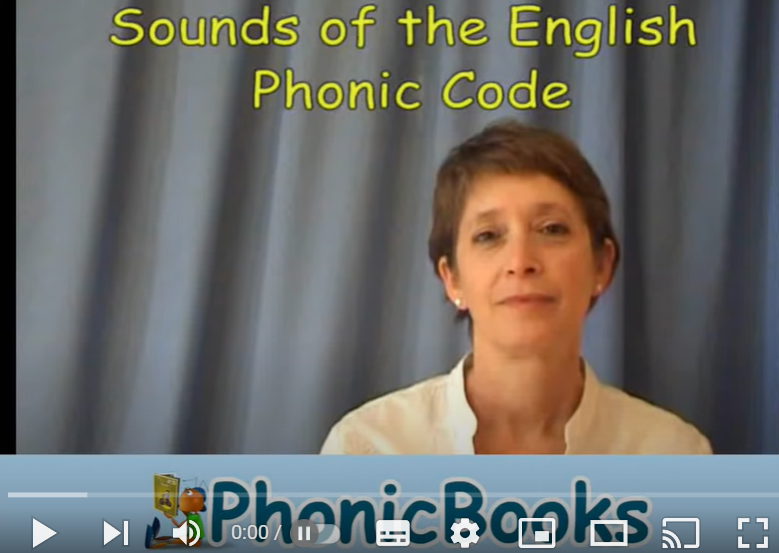 https://www.youtube.com/watch?v=IwJx1NSineE
‘Say the sounds and read the word’.
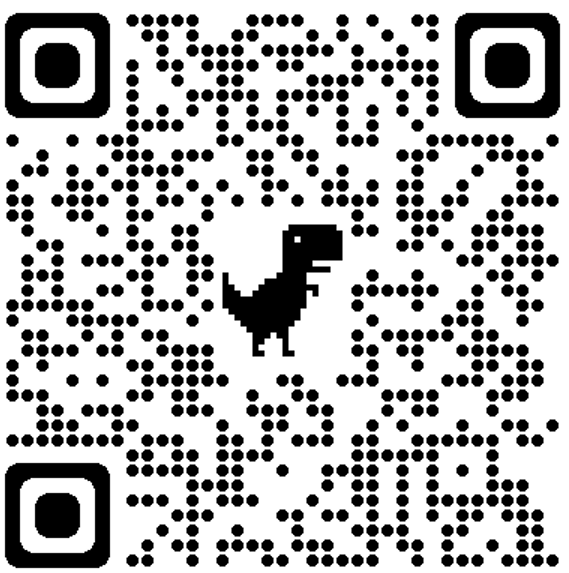 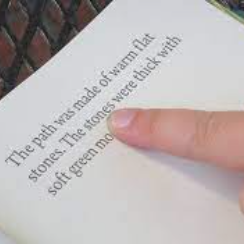 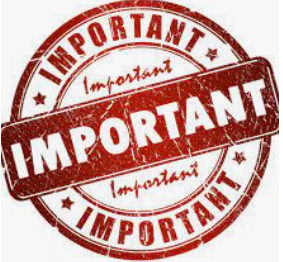